Règlements européens:Travailleurs         Entreprises européennes
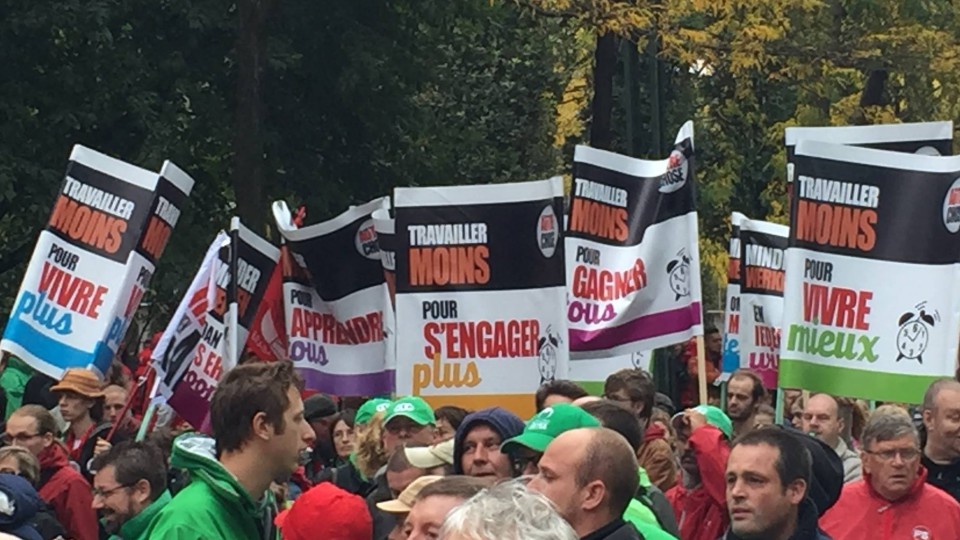 Années ’70: tentative citoyenneté industrielle européenne
                         Participation des travailleurs à l’entreprise.
période des « autunni caldi »
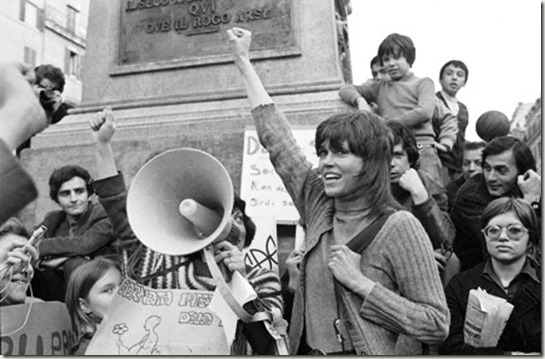 Une Europe unie : droits égaux pour tous ses citoyens
Harmonisation droits de participation 
Protection élevée dans les droits nationaux
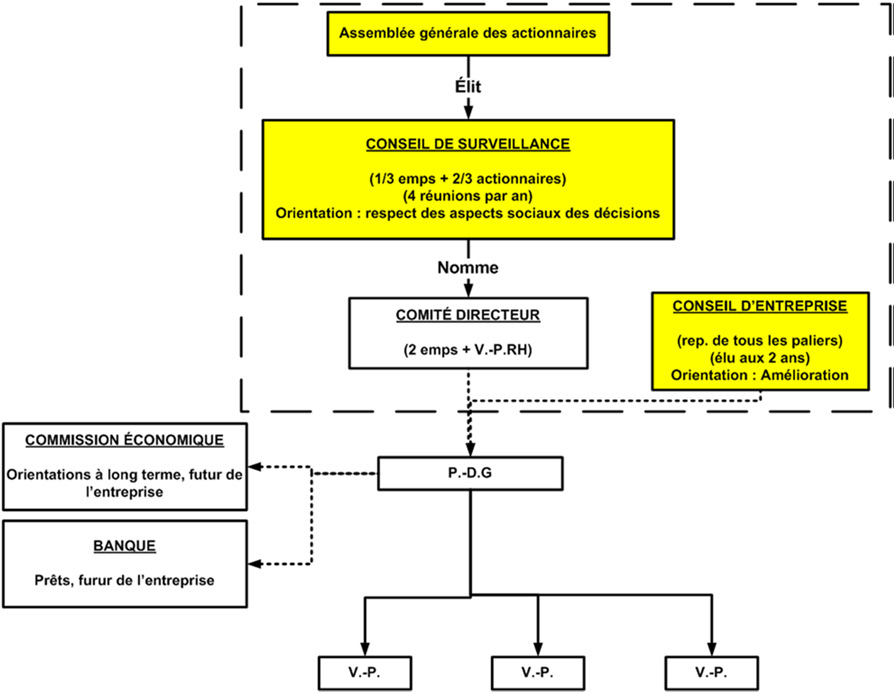 Large opinion: 

modèle € « citoyenneté industrielle »

participation travailleurs

modèle allemand
Source : www.chambreuil.com
Modèle: cogestion paritaire et droits des travailleurs
information, consultation et concertation 
niveau production, conseils du travail ou syndicats
Modèle européen, tous les aspects de l’économie
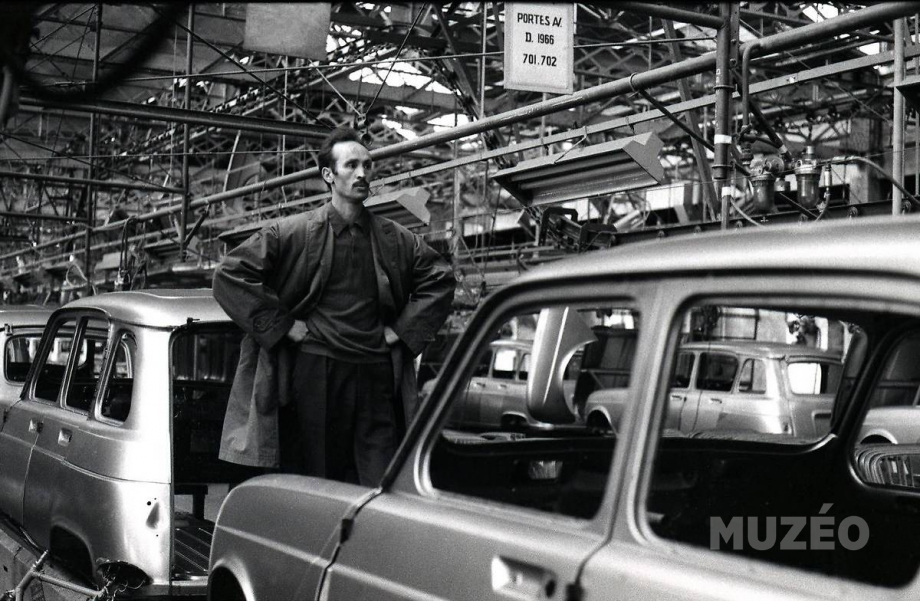 Grèves nationales: 

droit de participation des travailleurs
Mise en œuvre d’un modèle unique
« intégration européenne » des systèmes nationaux 
                         &
citoyenneté industrielle européenne en dehors de la concurrence économique.
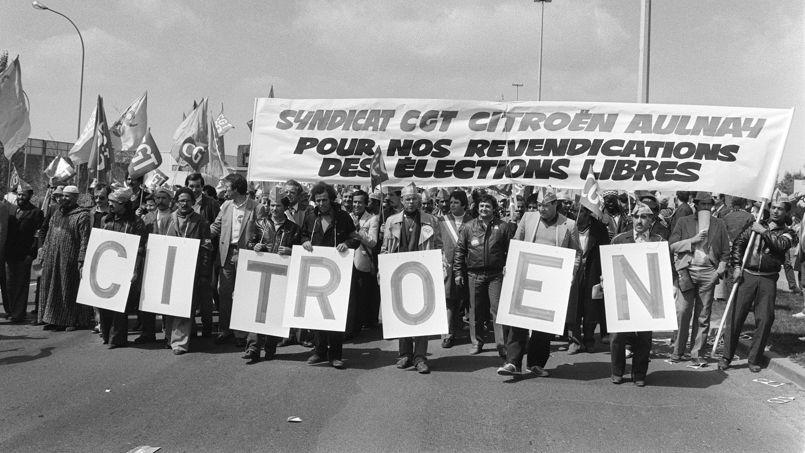 Le projet: 
Communautarisation des droits de participation des travailleurs et des droits des sociétés anonymes.
Dans ce contexte, la Commission européenne partait de deux constats :
Les règles nationales = restrictions à la liberté d’établissement.

Idée: Faciliter l’établissement des entreprises et l’accès des travailleurs aux organes de gestion et de surveillance dans d’autres Etats membre.
2) Système de reconnaissance national = Multiple incorporation des différents droits nationaux par les sociétés anonymes.

 Idée: Harmonisation via une sorte de « European Company », ou Societas Europea.
Réponses de la Commission européenne
Constat n°1  Mandat d'harmonisation des systèmes nationaux dans des domaines concernés par les droits de participation des travailleurs pour la CE.
Constat n°2  Proposition d’un statut de société européenne (activités dans au moins deux Etats membres).
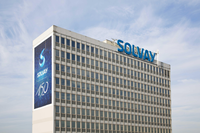 Plusieurs directives.

 La « cinquième directive » (1972) – structure des organes des sociétés anonymes, de leurs pouvoirs et obligations
Composition de la Société Européenne selon la cinquième directive
Assemblée générale des actionnaires
Assemblées des travailleurs
Elit
Elit
Conseil de surveillance
 2/3-1/2 actionnaires + 1/3-1/2 émpls
Contrôle
Elit
Conseil de direction
Conseil européen du travail
Droit à l’information & consultation
Objectif: Accélérer l’intégration économique.
 
Comment? En éliminant la concurrence déloyale entre Etats membres par l’harmonisation des systèmes industriels nationaux.
Les raisons de l’échec
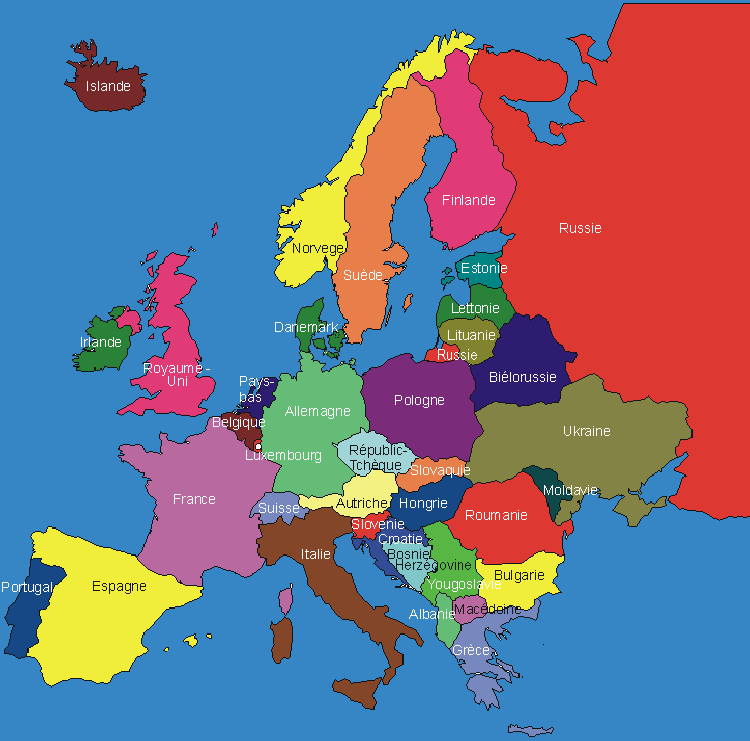 Pour les gouvernements nationaux: 

 coûts politiques de l’adaptation de leurs systèmes nationaux de gouvernance des sociétés à une directive « plutôt allemande »;
« inflexible » et « destructive » des modèles nationaux propres.
Pour les employeurs: 

Traditionnellement opposés à toute politique sociale de la Communauté.

Contre l’inclusion de la citoyenneté industrielle dans le droit des sociétés.

Employeurs allemands: contre le nivellement de leur « espace de manœuvre » par la législation européenne.
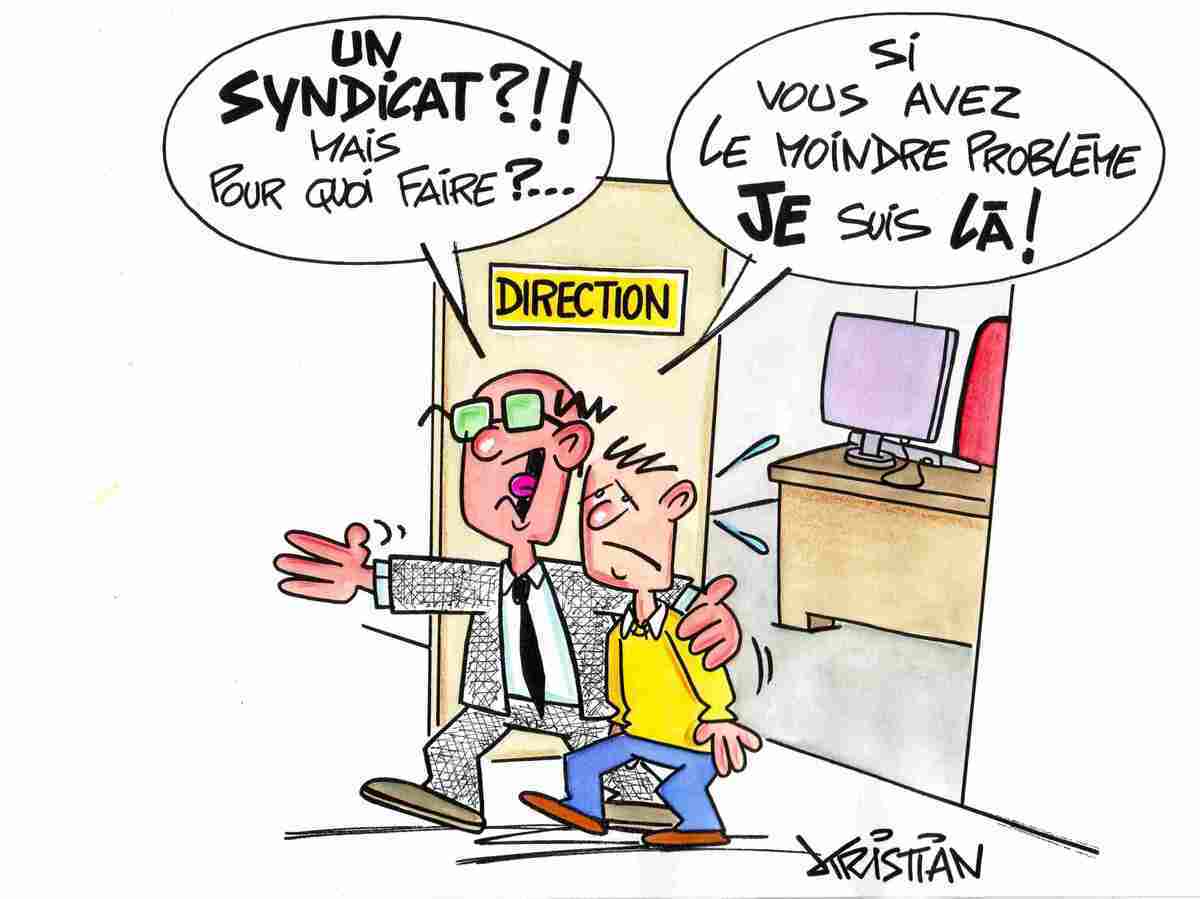 Pour les syndicats nationaux:
Limite de leur indépendance
Abandon de la défense des intérêts ouvriers au profit de principes idéologiquement opposés en échange d’une démocratie dans les lieux de travail ils auraient été obligés d’opter pour la légalisation du principe de la participation des syndicats à la cogestion des intérêts des entreprises
Renoncement au droit de revendication et à la négociation collective
Remise en question de l’autonomie de l’action politique acquise au niveau national
Diversité de la réalité syndicale européenne.
Années 2000
Mutations économiques et politiques globales 
=
Nouvelles relations industrielles entre pays membres
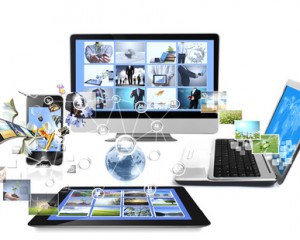 Mutations économiques:
Accélération de la mondialisation de l’économie

Innovation technique et technologique amenée par les NTIC
Années 2000
Mutations économiques et politiques globales 
=
Nouvelles relations industrielles entre pays membres
Mutations politiques: révolution néo-libérale des années 70 à la crise actuelle.

 Politiques soumises à l’économie libérale.
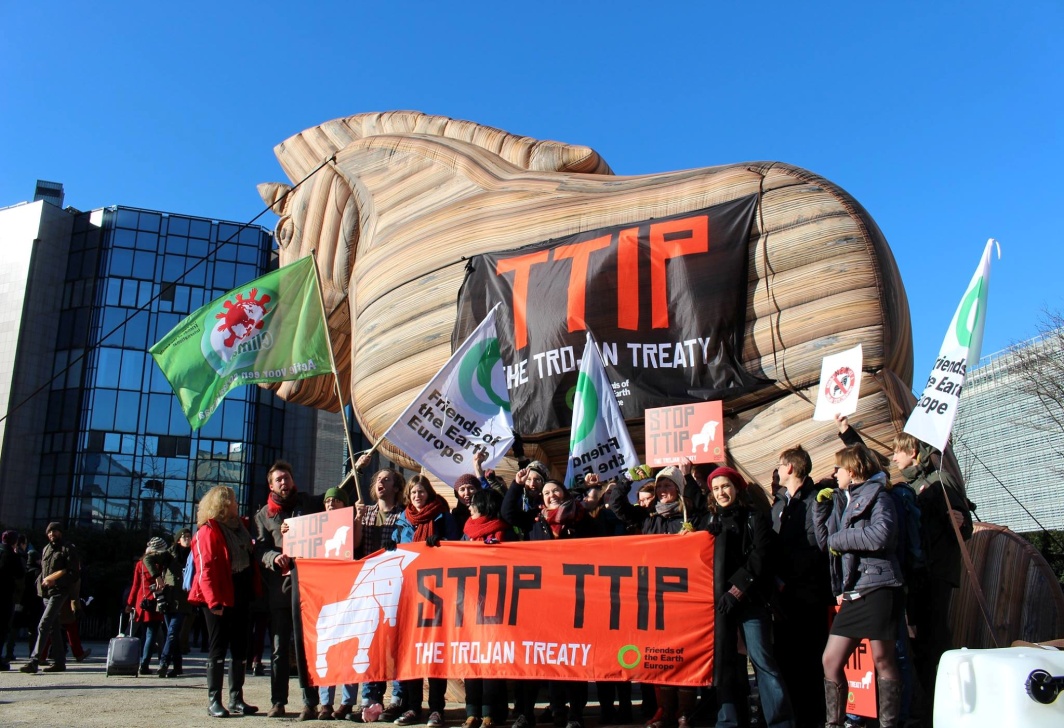 Années 2000
Mutations économiques et politiques globales 
=
Nouvelles relations industrielles entre pays membres
 Marché intérieur européen (cohabitation de la diversité des institutions nationales et des cultures d'entreprise nationales).
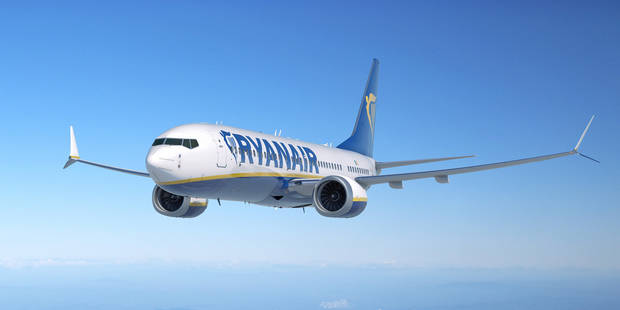 Mondialisation accrue = affaiblissement de la force et de la gestion des marchés intégrés régionaux, comme le marché européen.
Années 2000
Mutations économiques et politiques globales 
=
Nouvelles relations industrielles entre pays membres
 Priorité des Etats membres:  compatibilité de l’intégration européenne avec le principe de la libre concurrence dans le marché intérieur européen.
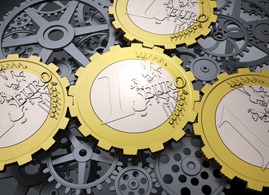 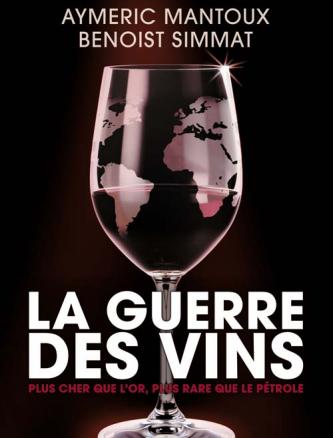  Echec des premières tentatives supranationales d’une gouvernance économique européenne.
Le Comité européen d’entreprise
Directive sur les Comités d’entreprise européens (CEE) -1994: 

But: Droits d’information et de consultation des représentants des travailleurs

Comment? Les Etats veillent au respect de la directive par les établissements d’une société multinationale
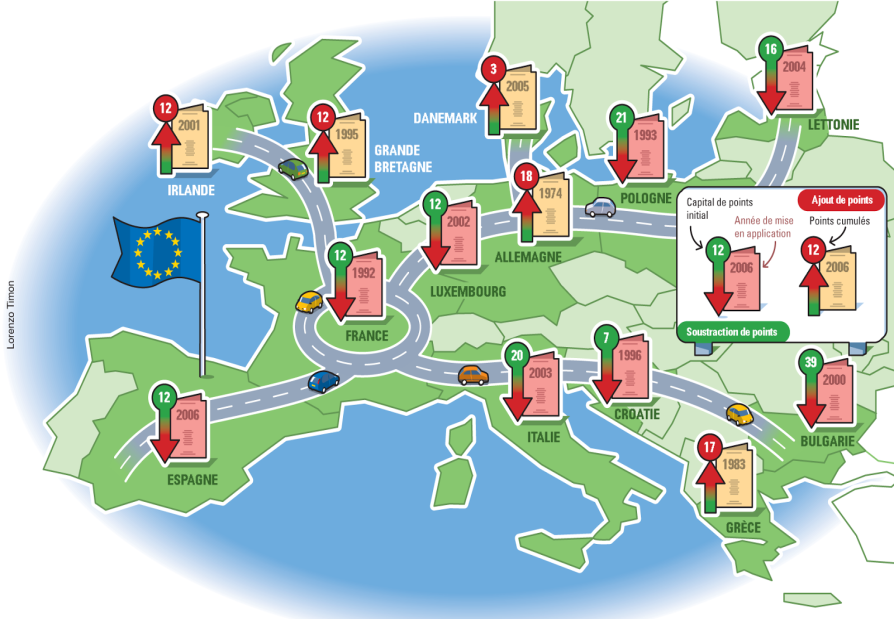 Le Comité européen d’entreprise
Dans les faits:

Autorise l’abaissement des droits nationaux pour attirer les capitaux étrangers
                        
                              logique des résultats 
                             ≠ substance des droits européens de la citoyenneté industrielle.

Inégalité entre les pays
Exemple: fermeture de l’usine Renault à Vilvoorde
Le cas Renault / Vilvoorde
27/02/1997: annonce de la fermeture de l’usine Renault (Vilvoorde).

Raisons officielles: 
                                   1. Dégradation continue de la rentabilité du groupe
	                   2. Nécessité de redistribuer la production sur d’autres sites
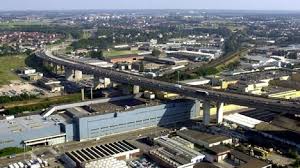 Le cas Renault / Vilvoorde
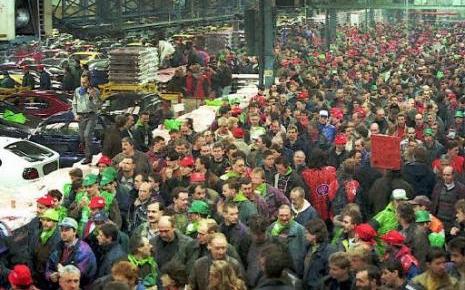 Occupation de l’usine par les syndicats belges

Mobilisation belge, espagnole, française dans les usines du groupe
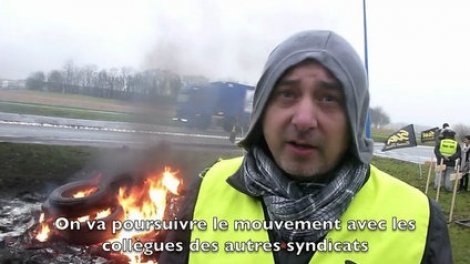 1ère « Eurogrève » dans un groupe international
Le cas Renault / Vilvoorde
 Manifestation européenne devant le siège de Renault à Billancourt 

Manifestation nationale belge
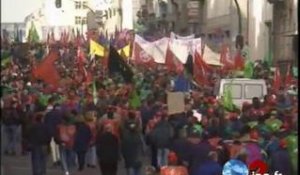 Affaire extrêmement médiatisée
Deux décisions juridiques
Le cas Renault / Vilvoorde
Lacunes de la réglementation sociale européenne:
Insuffisante
Nécessité de la constitution d’un contre-pouvoir syndical à l’échelle des groupes européens.
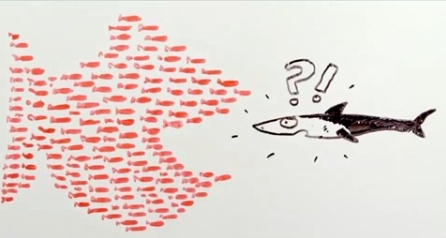 Le cas Renault / Vilvoorde
Renforcement de la dimension sociale de la construction européenne 

Les propositions de la CE de 1994  Directive 2002/14/CE du 11 mars 2002, connue sous le nom de « Directive Vilvoorde ».
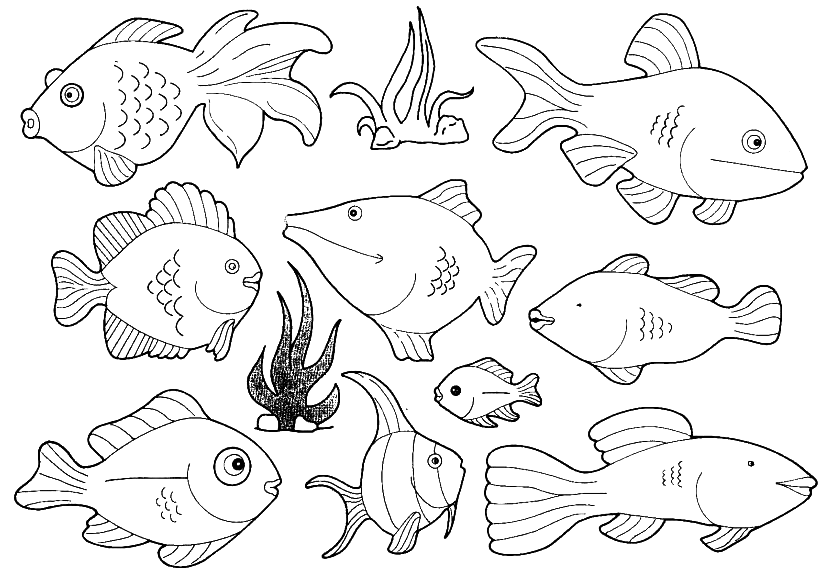 La « Directive Vilvoorde »
Médiatisation importante               

Annulation des procédures de fermeture par la Cour d’appel de Versailles 
 
                           Adoption des principes de la directive par Renault
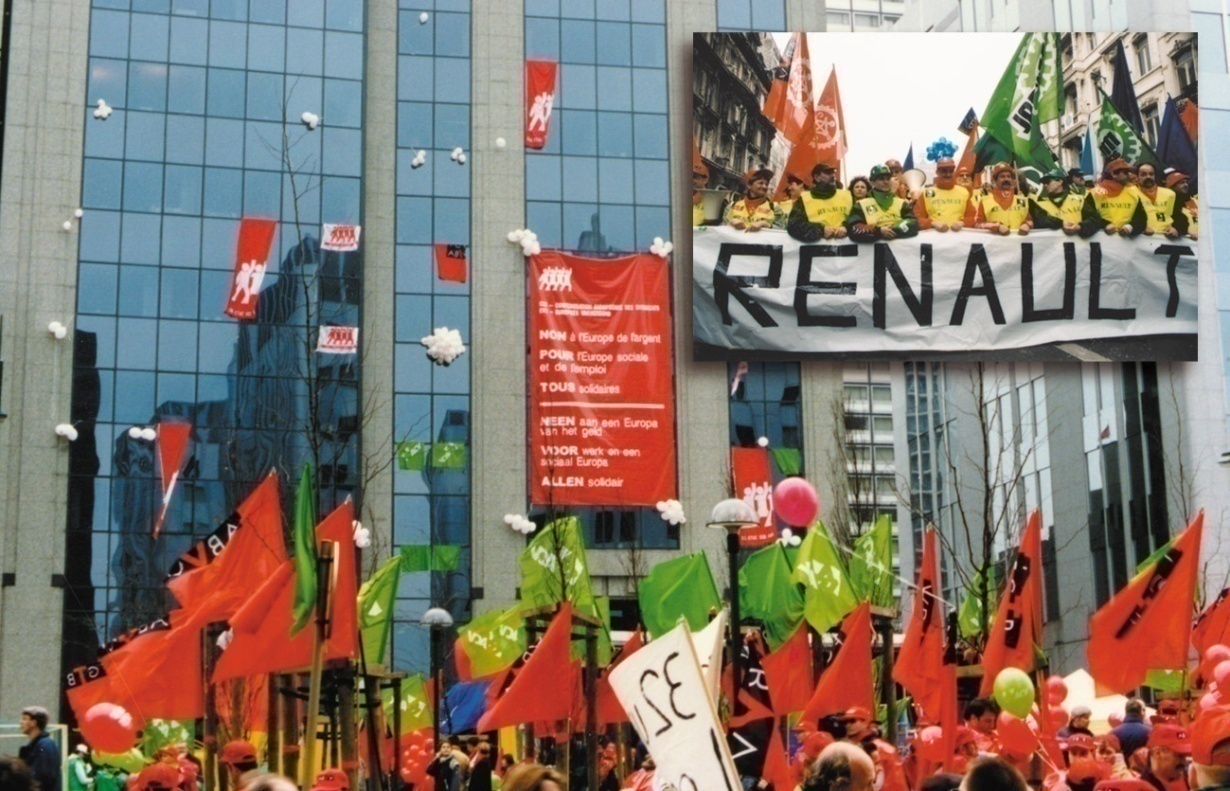 La « Directive Vilvoorde »
2005
Information préalable de « toute décision concernant l’emploi »
 « exigences minimales pour le droit à l’information et à la consultation des travailleurs »
Conséquences sur l’emploi et l’organisation du travail
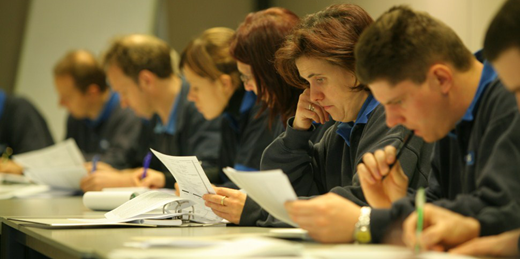 La « Directive Vilvoorde »
Réactions
Associations patronales:
 Accord impraticable dans les faits
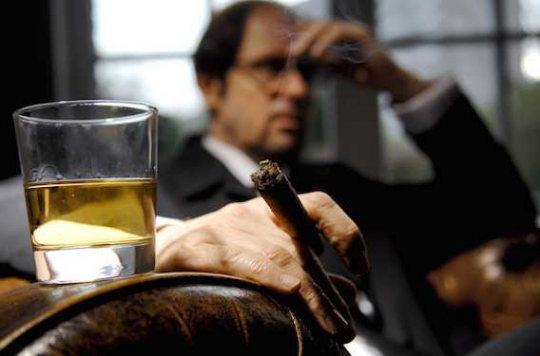 Inquiétudes renforcées

Societas Europaea & Societas Cooperativa Europaea
Règlement (CE) n° 2157/2001, relatif au statut de la Société européenne, ainsi que sa « directive sœur » sur la société coopérative européenne (SCE)
Directive 2001/86/CE complétant le statut de la Société européenne pour ce qui concerne l'implication des travailleurs
Directive 2003/72/CE complétant le statut de la société coopérative européenne pour ce qui concerne l'implication des travailleurs
Composition de la Societas Europaea et de la Societas Cooperativa Europaea
Système dualiste
Assemblée générale des actionnaires
Conseil du travail (Syndicats)
convocation
Elit
Elit
Information
Conseil de surveillance
 2/3-1/2 actionnaires + 1/3-1/2 employés
Contrôle
Elit
Information
Conseil de direction
Composition de la Societas Europaea et de la Societas Cooperativa Europaea
Système moniste
Assemblée générale des actionnaires
Conseil du travail (Syndicats)
convocation
Elit
Elit
Information
Conseil d’Administration
 2/3-1/2 actionnaires + 1/3-1/2 employés
Légende
Dans ce contexte, la directive entend par :
« Implication des travailleurs » : l'information, la consultation, la participation et tout autre mécanisme par lequel les représentants des travailleurs peuvent exercer une influence sur les décisions à prendre au sein de l'entreprise;
« information » : le fait que l'organe représentant les travailleurs et/ou les représentants des travailleurs sont informés, par l'organe compétent de la SE, sur les questions qui concernent la SE elle-même et toute filiale ou tout établissement situé dans un autre État membre ou sur les questions qui excèdent les pouvoirs des instances de décision d'un État membre, cette information se faisant à un moment, d'une façon et avec un contenu qui permettent aux représentants des travailleurs d'évaluer en profondeur l'incidence éventuelle et, le cas échéant, de préparer des consultations avec l'organe compétent de la SE;
« consultation » : l'instauration d'un dialogue et l'échange de vues entre l'organe représentant les travailleurs et/ou les représentants des travailleurs et l'organe compétent de la SE, à un moment, d'une façon et avec un contenu qui permettent aux représentants des travailleurs, sur la base des informations fournies, d'exprimer un avis sur les mesures envisagées par l'organe compétent, qui pourra être pris en considération dans le cadre du processus décisionnel au sein de la SE;
Légende
Dans ce contexte, la directive entend par :
« participation » : l'influence qu'a l'organe représentant les travailleurs et/ou les représentants des travailleurs sur les affaires d'une société:
en exerçant leur droit d'élire ou de désigner certains membres de l'organe de surveillance ou d'administration de la société; ou
en exerçant leur droit de recommander la désignation d'une partie ou de l'ensemble des membres de l'organe de surveillance ou d'administration de la société et/ou de s'y opposer.
La démarche prévue par la directive pour mettre en œuvre ce droit de participation des travailleurs dans les décisions de la SE prévoit d’abord la création d'un groupe spécial de négociation.
Merci pour votre attention